To Study the Basic Computer Awareness, Knowledge, Behavior, Attitude, towards Electronic Dental Records and current practices followed amongst Dentists
SUBMITTED BY:- 

Dr. SHIRIN SAINI
(2010-12) BATCH
PG/10/042
ORGANIZATION PROFILE
Fresco Informatics, headquartered in Bangalore, delivers the next generation of clinical care information systems solutions built upon best-of-breed and best-in-class healthcare software. 


Electronic Health Record (EHR) and Master Patient Index (MPI) a product suite empower and enables physician practices to provide effective and integrated care delivery.
INTERNSHIP REPORT
The Internship Period was from 2nd January 2012 to 30th March 2012. 

During this Period, I was involved in requirement gathering  & documentation for Fresco CHR Project.

The following were the tasks undertaken during the internship period:-
                   * Understanding the workplace & the project overview.
                   * Drafting Questionnaire
                   * Gathering Requirements
                   * Documentation of Software Requirements Specifications & Design Specifications
                   * HL7 Data Model & ER Diagrams
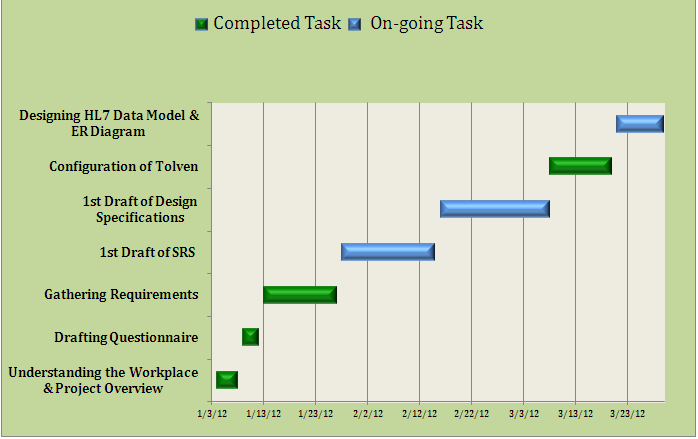 Gantt Chart showing the tasks undertaken
PROJECT OVERVIEW
Dentistry is a branch of medicine that is involved in the study, diagnosis, prevention, and treatment of diseases, disorders and conditions of the oral cavity, maxillofacial area and the adjacent and associated structures and their impact on the human body.


As per the Springboard Research, healthcare IT spending in India is expected to grow from $274.2 million in 2009 to $609.5 in 2013, growing at a Compounded Annual Growth Rate (CAGR) of 22 per cent from 2009-2013.


The electronic dental record can be the bridge between medicine and dentistry.
PROJECT OVERVIEW CONTD..
An electronic dental record (EDR) is a specialized medical record created in an organization that delivers care, such as a hospital or a dental clinic.

Features of an adequate EDR: - 
                     * Appointment Scheduling
                     * Registration
                     * Dental Record
                     * Prescription Generation
                     * Staff Management 
                     * Clinical Charting
                     * Easy Payment & Billing
PROJECT OVERVIEW CONTD..
Benefits of EDR include: - 
            
              * Improved Record Control

              * Streamlines Clinical Workflow

              * Integrated Healthcare Entities 

              * Public Health Reporting

              * Provides functionality for Clinical Decision Support.

              * Provides means for avoiding potential drug and allergy interactions, thereby increasing the patient safety.

              * Continued Medical Education
PROBLEM
The healthcare industry including education, research, administration and patient care has become flooded with advances in information technology over the last decade.

Paper-based records have been in existence for centuries and their gradual replacement by computer-based records has been slowly undertaken. 

Information Technology has not achieved the same degree of penetration in healthcare as that seen in other sectors such as Finance, Transport, Banking, etc.

So far there are no or very few instances of EDRs adoption, in India.
PROBLEM CONTD..
According to Cheryl Austein Casnoff, et al.  Quality Oral Healthcare in Medicaid through Health IT. AHRQ Publication No. 11, 2011; 25% of all general dentists in the United States use a computer in the clinical environment. But, only 1.8% actually maintains completely computer-based patient records.

In 1997, the Dental Practice Board (DPB) carried out a survey of about 5,000 practices across the UK 59% of respondents had computing facilities.

In a study conducted in private dental institutions in India, it was observed that only 58.3% of the sample reported access to computers.
RATIONALE OF THE STUDY
Professional, ethical and legal responsibilities dictate that a complete chart and record documenting all aspects of each patient’s dental care must be maintained.

Dentistry lags behind medicine in terms of the quality of record keeping.

Several researches have explored the use of computers and information technology by physicians & dentists, few of such studies are currently available in India. 

The study was aimed towards analyzing the knowledge, attitude and behavior of the dentists towards use of electronic records in dentistry.
OBJECTIVES OF THE STUDY
To Study the Basic Computer Awareness amongst Practicing Dentists.

To study the current practices followed amongst Practicing Dentists.

To study the Knowledge, Behavior & Attitude towards EDR amongst Practicing Dentists.
HYPOTHESIS OF THE STUDY
Belief among end users that Knowledge of EDR will give competitive edge is co-related with age of end users.

Belief among end users that knowledge of EDR will reduce duplication data entry is associated with the clinical experience of the end users.

There is relationship between the attitude towards the use of IT application & the clinical experience of the end users.
METHODOLOGY
Analytical Study
DATA COLLECTION 
& 
DATA ANALYSIS
METHODOLOGY CONTD..
Sample Design
 
Sample Unit: Practicing Dentists from Delhi, NCR region were included.
Sample Size: 150 Dentists.
Sampling Technique: Simple Random Sampling

Data Collection
 
A self-structured questionnaire was drafted & the primary data was gathered by sending the questionnaire through e-mail & also by direct interviews.
METHODOLOGY CONTD..
Data Analysis

Data was coded and analyzed in SPSS version 16.0 including the application of the following Statistical Analysis Techniques:
           * Frequencies
           * Chi square test

Limitations of Study
 
Small sample size.
Improper Age distribution.
Area Constrains.
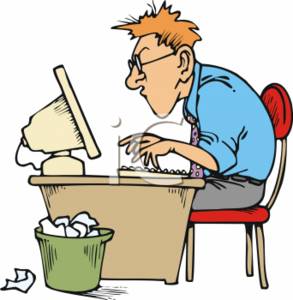 RESULTS & FINDINGS
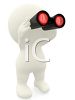 Age Group Distribution
Gender Distribution
Qualification Distribution
Clinical Experience Distribution
Awareness of Hospital/Clinic Management Software
Current Practices followed
Used EDR as a part of Course Curriculum
Should IT application be a part of Course Curriculum
HYPOTHESIS TESTING
Hypothesis 1: Belief among end users that Knowledge of EDR will give competitive edge is co-related 
                         with age of end users.
Null Hypothesis: Belief among end users that Knowledge of EDR will give competitive edge is not co-               related with age of end users.
Alternate Hypothesis: Belief among end users that Knowledge of EDR will give competitive edge is co-related with age of end users.
Computed 2 = 159.0 (for df = 8 & p<0.001)

Tabulated 2 = 26.124 (for df = 8 & p<0.001)

Since, |2| > 2 () we reject the null hypothesis & accept the alternate hypothesis, that is; Belief among end users that Knowledge of EDR will give competitive edge is co-related with age of end users.
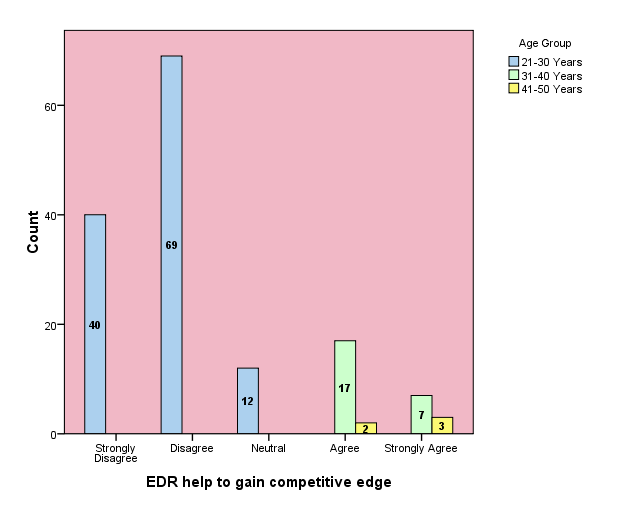 Hypothesis 2: Belief among end users that knowledge of EDR will reduce duplication data entry is associated with the clinical experience of the end users.

Null Hypothesis: Belief among end users that knowledge of EDR will reduce duplication data entry is not associated with the clinical experience of the end users.

Alternate Hypothesis: Belief among end users that knowledge of EDR will reduce duplication data entry is associated with the clinical experience of the end users.
Computed chi-square (2) Test Statistics
Computed 2 = 99.707 (for df = 20 & p<0.001)

Tabulated 2 = 45.32 (for df = 8 & p<0.001)

Since, |2| > 2 () we reject the null hypothesis & accept the alternate hypothesis, that is; Belief among end users that knowledge of EDR will reduce duplication data entry is associated with the clinical experience of the end users.
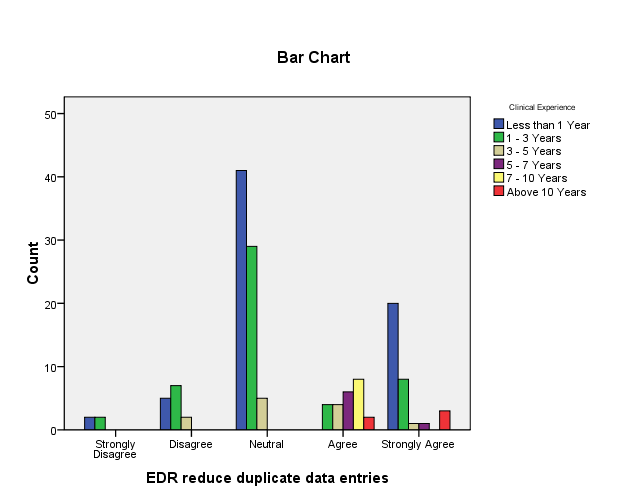 Hypothesis 3: There is relationship between the attitude towards the use of IT application & the clinical experience of the end users.

Null Hypothesis: There is no relationship between the attitude towards the use of IT application & the clinical experience of the end users.

Alternate Hypothesis: There is relationship between the attitude towards the use of IT application & the clinical experience of the end users.
Computed 2 = 63.947 (for df = 20 & p<0.001)

Tabulated 2 = 45.32 (for df = 20 & p<0.001)

Since, |2| > 2 () we reject the null hypothesis & accept the alternate hypothesis, that is; there is relationship between the attitude towards the use of IT application & the clinical experience of the end users.
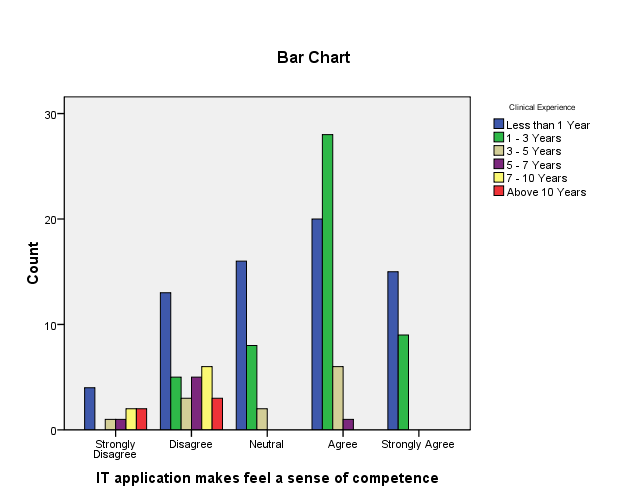 CONCLUSION
The current study demonstrated that, out of the 150 dentists, 

81% of the survey populations were lying in the age group of 21-30 years. 

46% of the survey population were the end users with less than 1 yr of experience, followed by 33% with 1-3 years of work experience.

67.3% never heard of the hospital or clinic management system. 

Despite of the availability of various software in the market, 88.3% dentists still today use the manual process for appointment scheduling & patient records. 

64% of the dentists were not aware of the Electronic Medical Records or the Electronic Dental Records.
CONCLUSION CONTD..
This study also shows that despite of having good attitude towards the use of IT applications, amongst the young dentists the knowledge of this group was inadequate & no practice was followed for the use of IT in Clinical Practice. 

The reason for this is mainly because: - 
                       * Newer technologies are coming into play, & the young generation easily gets adapted to these technologies. 
                       * There is lack of awareness.
                       * Despite of the adoption of EMRs or EDRs, in various healthcare facilities, it is still not a part of the formal education.
                       * Stressful & traditional practices, leaves no time for exploring the various advancements happening in the field of healthcare.
CONCLUSION CONTD..
The end users with high clinical experience, despite of having good knowledge about the IT applications in Clinical Practice, including the EMRs or EDRs, do not get adapted to the system is because of the following reasons: -

Reluctance to change

No proper formal education or training is provided.
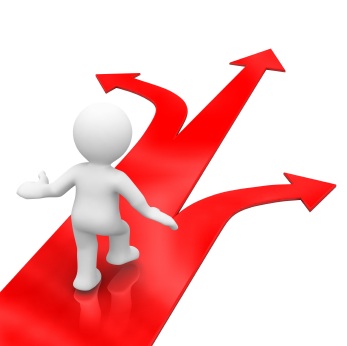 RECOMMENDATIONS
Need of the end users should be identified and the EDRs should be customized as per their needs and requirements.

Proper formal training should be given to both the dental students & dental educators.

Introduce short refresher courses in computer applications & awareness about the IT applications used in Clinical Practice.

The government should introduce certain incentives for implementing the Electronic Dental Records in their clinical practice.

Instead of mandating the use of EDR, the dentist’s perception about EDR should be understood first. This will allow for the development of targeted education to demonstrate the advantage of EDRs and to further improve their perception. This will lead to widespread adoption and successful implementation of EDRs.
REFERENCES
Josh Benaloh, et al. Patient Controlled Encryption: Ensuring Privacy of Electronic Medical Records. CCSW, 2009.

David W. Heid, et al. The Electronic Oral Health Record. The Journal of contemporary Dental Practice, Volume 3, 2002.
 
N. Mattheos, et al. A comparative evaluation of computer literacy amongst dental educators and students. Eur J Dent Educ 2005; 9: 32–36.
 
Jane C. Atkinson, et al. Electronic Patient Records for Dental School Clinics: More Than Paperless Systems. Journal of Dental Education, Volume 66, 2002.
 
Firat Selvi; Altan G. Ozerkan. Information-Seeking Patterns of Dentists in Istanbul, Turkey. Journal of Dental Education, 2002. 
 
Bruce Lieberthal. The Electronic Medical Record and the future of dentistry, A Supplement to the AAOMS Today Newsletter, 2008. 
 
S. Kumar, et al. Information Technology Practices Amongst Dental Undergraduate Students at a Private Dental Institution in India. Journal of Dentistry, Tehran University of Medical Sciences, 2009.
REFERENCES CONTD.
R. Muhumuza, et al. A survey of dental practitioners on their use of electronic mail. British Dental Journal, 1999.
 
J. H. John, D. Thomas and D. Richards. Questionnaire survey on the use of computerization in dental practices across the Thames Valley region. British Dental Journal 2003; 195: 585–590.
  
Ray Jones, et al. Attitudes towards, and utility of, an integrated medical–dental patient-held record in primary care. British Journal of General Practice, 1999, 49, 368-373.
 
Titus Schleyer, et al. A Qualitative Investigation of the Content of Dental Paper-based and Computer-based Patient Record Formats. J Am Med Inform Assoc 2007;14:515-526.
 
College of Dental Surgeons of British Columbia. Dental Recordkeeping Guidelines. Spring 2010.
 
Mansoor I. Computer skills among medical learners: a survey at King Abdul Aziz University, Jeddah. J Ayub Med Coll Abbottabad. 2002;14(3):13-5.
REFERENCES CONTD.
Lamis D. Rajab. Use of Information and Communication Technology Among Dental Students at the University of Jordan. Journal of Dental Education, 2005. 

B K Charangowda. Dental Records: An Overview. J Forensic Dent Sci. 2010 Jan-Jun; 2(1): 5–10.

Fozia Afreen. To Analyze the scope & acceptance of electronic medical records among doctors in India.
 
Cheryl Austein Casnoff, et al. Quality Oral Healthcare in Medicaid through Health IT. AHRQ Publication No. 11, 2011.